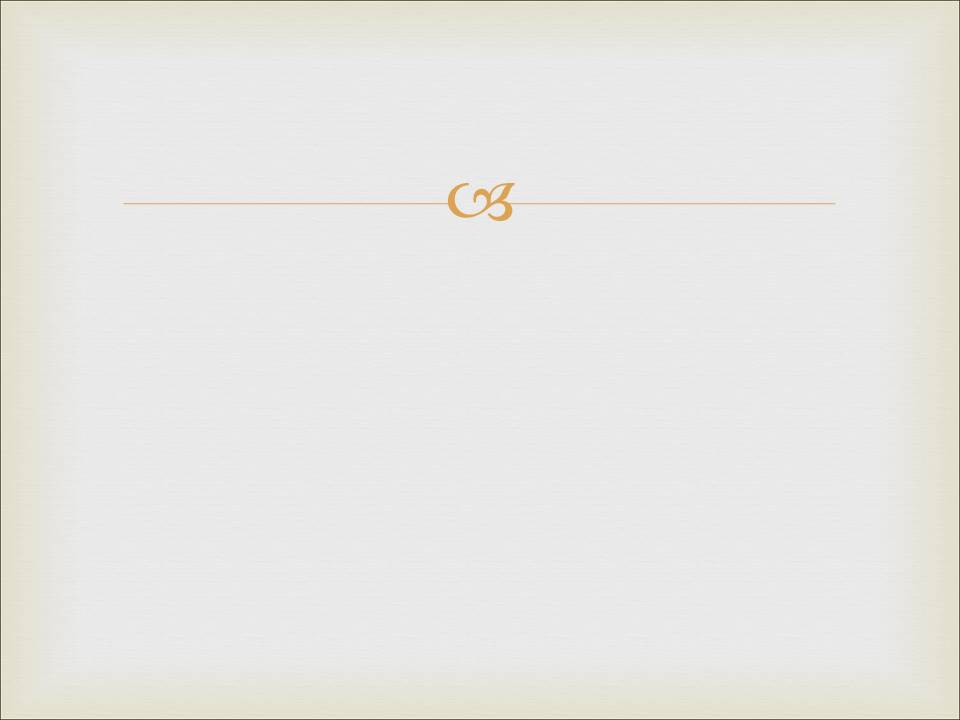 Запобіжні заходи проти воскресіння
Суд

Археологічні підтвердження існування Пілату
До 1961 року були відомі тільки літературні джерела, які згадують Пилата. І ось 1961 року два італійських археологи почали розкопки в середземноморському порту Кесарії, що колись була давньоримською столицею Палестини. І ось серед багатьох археологічних артефактів вони знайшли латинський напис. Це була табличка, приблизно 70 на 100 см. Антоніа Фрова зумів відновити її і, на здивування прочитав: "Понтій Пилат, префект Юдеї, представляв Тіберія кесарійцям". Це була перша історична знахідка, що підтверджувала існування Пілата.
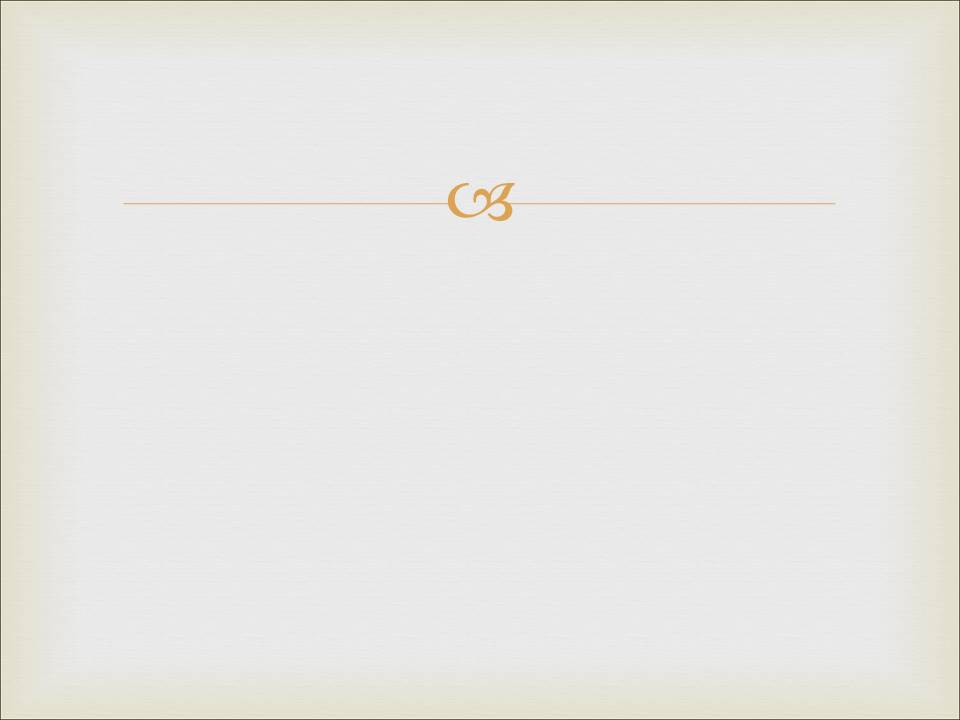 Запобіжні заходи проти воскресіння
Суд.

Шість судових процесів
Слід пам'ятати, що Ісус був звинувачений у шести різних процесах:
 
Суд первосвященника Анни (Ів. 18:13).
Суд Кайяфи (Мт. 26:57).
Суд Синедріону (Мт. 26:59).
Суд Пилата (Мт. 27:2).
Суд Ірода (Мт. 23:2).
Суд Пилата (Лк. 23:11 – 25).
Ісус пройшов через три єврейських суди та три римських.
Чому вони так занепокоїлися долею однієї людини? І римська, і єврейська влада мали свої причини для занепокоєння, поки Ісус перебував на волі.
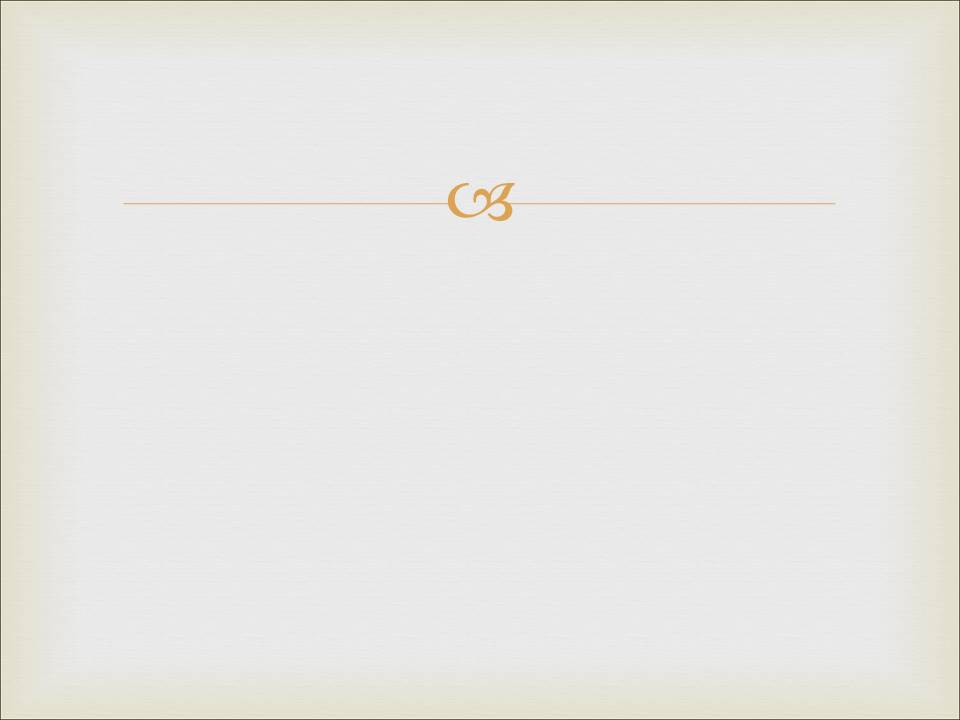 Запобіжні заходи проти воскресіння
Політичні мотиви


Коли на запитання губернатора: «Чи Ти Цар Юдейський ?»                Ісус відповів: «Ти кажеш», - Він дав їм підстави для смертної кари.

Суддя Хаїм Кон, член Верховного суду Ізраїлю, пише у статті " Роздуми про суд над Ісусом ": «Немає сумнівів, що такого визнання за римськими законами було достатньо для засудження обвинуваченого». Такий злочин карався смертною карою, і правитель був наділений правом виносити вирок.
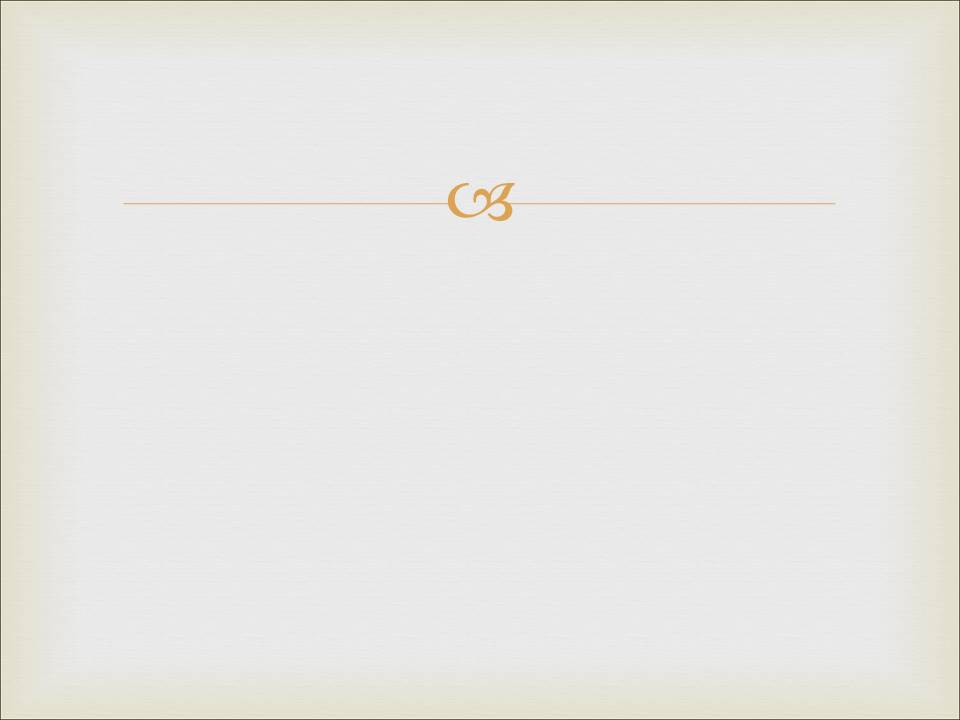 Запобіжні заходи проти воскресіння
Економічні мотиви
 
Після того, як Ісус поперевертав ослони в храмі, вони боялися, що Він і далі стане перешкоджати розвитку торгівлі в храмі. Можливо, вони побоювалися, що тисячі великодніх пілігримів, які оспівували Ісуса як Месію, повстануть проти комерціалізації храму.
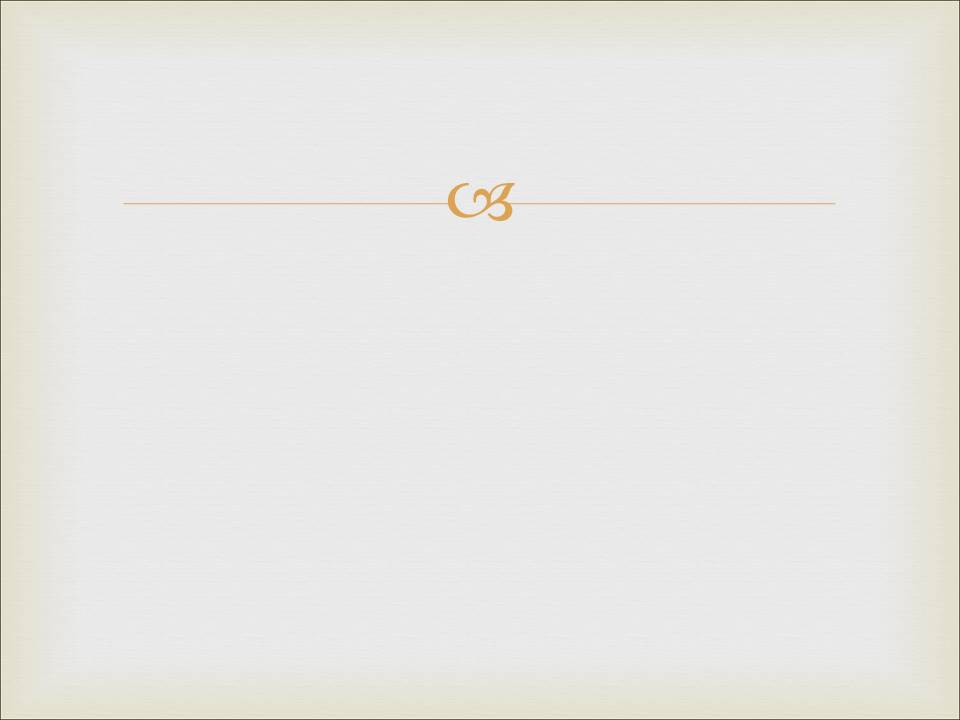 Запобіжні заходи проти воскресіння
Релігійні мотиви
 
Багато хто хотів умертвити Ісуса з особистих та релігійних мотивів. Цей "релігійний фанатик" приваблював все більше послідовників, викликаючи занепокоєння єврейських вождів. Багато чого в їхніх вченнях ставилося під сумнів послідовниками Ісуса.
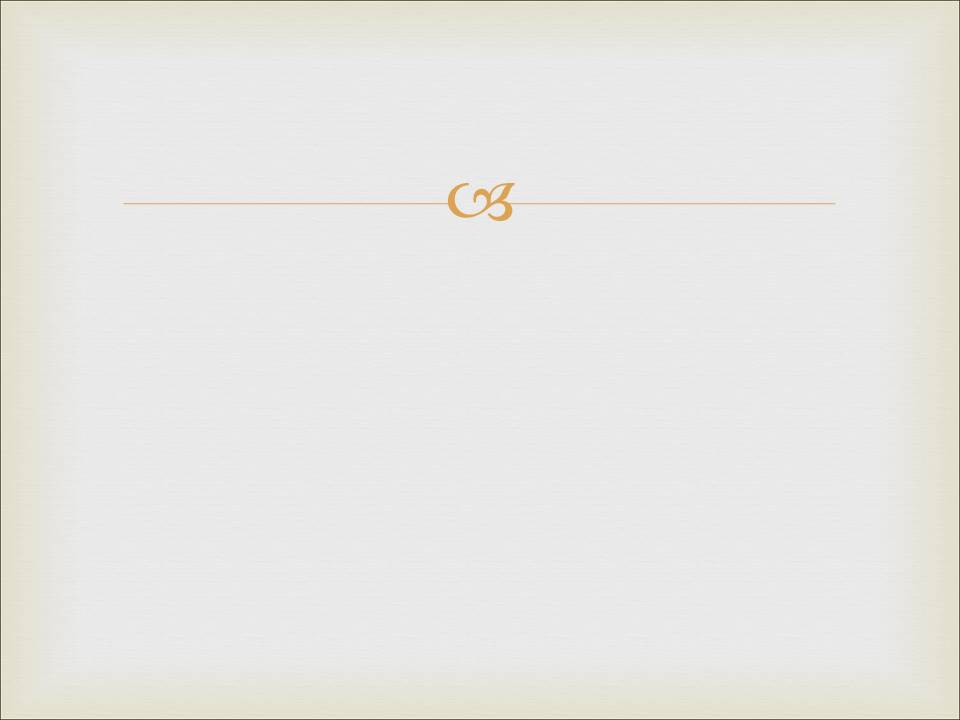 Запобіжні заходи проти воскресіння
2. Смерть на хресті.
 
       Це був один із найпоширеніших видів страти. Ця страта забезпечувала неминучу і   
       мученицьку смерть.

       Бічування злочинця
Після того, як злочинця засуджували до страти через розп'яття, його зазвичай прив'язували до стовпа у приміщенні суду. З нього знімали одяг, а потім жорстоко бичували.
Ми знаємо, що римського бича було зроблено зі свинцевих чи кістяних гачків, що були вплетені у ремінь. За єврейськими законами покарання було обмежено 40 ударами. Щоб не помилитися, фарисеї обмежувалися лише 39. У римлян таких обмежень не було, і вони могли ігнорувати єврейські обмеження.
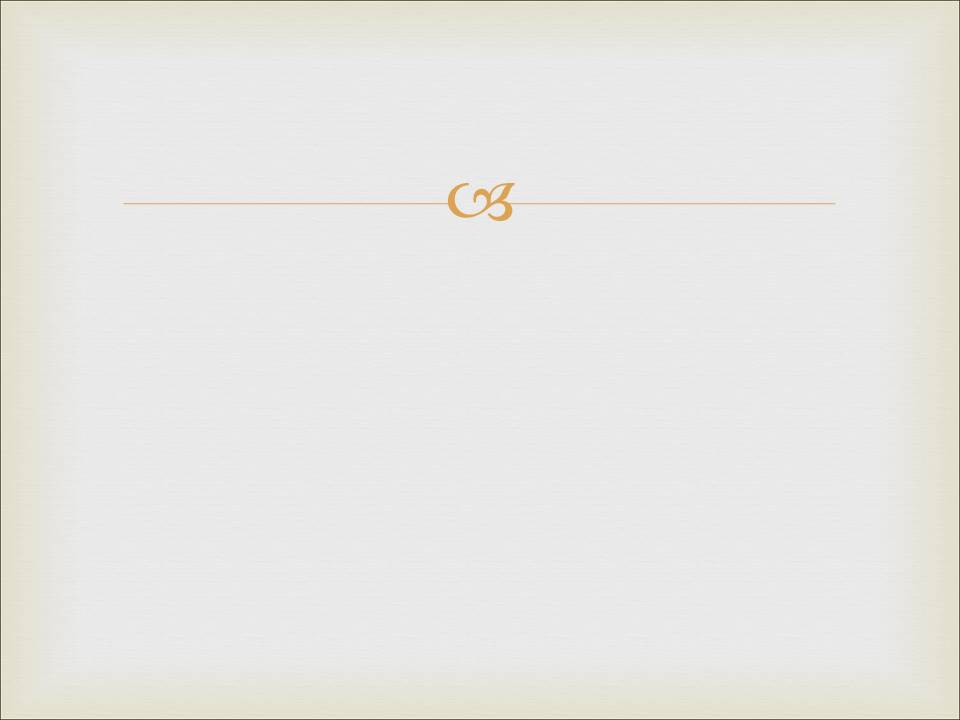 Запобіжні заходи проти воскресіння
2. Смерть на хресті.

Страта (розп'яття)
Кати робили все можливе, щоб злочинець не вмер до страти. Смерть злочинця до страти вважалася порушенням закону (таким самим порушенням закону вважалася б і не смерть злочинця на страті).
Спочатку злочинцеві прибивали руки, часто ноги не прибивали, щоб продовжити муки. Це була мученицька смерть, бо людина боролася за кожен вдих, і по суті людина вмирала не через крововилив, не від ран, вона вмирала від ядухи, бо він, знесилившись, не міг більше підтягнутися на пробитих руках, щоб зробити черговий вдих.
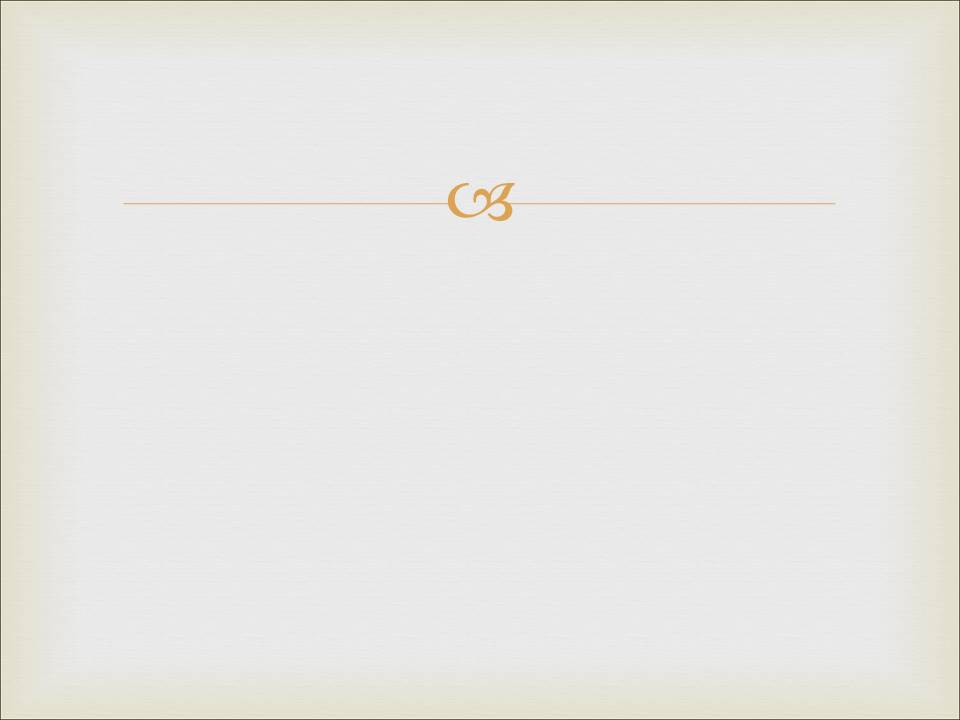 Запобіжні заходи проти воскресіння
2. Смерть на хресті

Докази смерті Ісуса
Якщо ми вивчимо наведені в Талмуді і римському законі докладні керівництва до страти, то зрозуміємо, наскільки старанно було виконано смертний вирок.
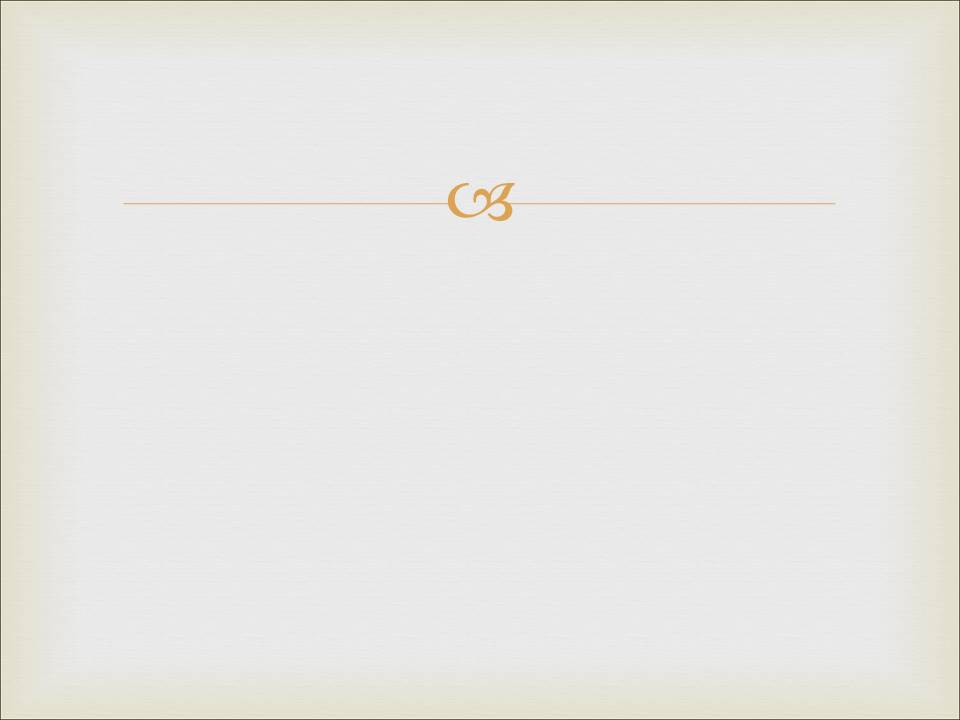 Запобіжні заходи проти воскресіння
2. Смерть на хресті


Талмуд показує, що страта має відбуватися публічно у денний час. Процесію, що вела засудженого, мав очолювати оповісник, несучи табличку, за який злочин осуджено людину. І також двоє служителів і рабинів повинні були йти поруч із засудженим, і дорогою умовляти його сповідувати свої гріхи, підготувати його до смерти, повернутися до правильного вчення. І Синедріон посилав завжди на місце страти свого представника, щоб у наступному він здавав офіційного звіта перед Синедріоном про те, що, справді, вирок було виконано.
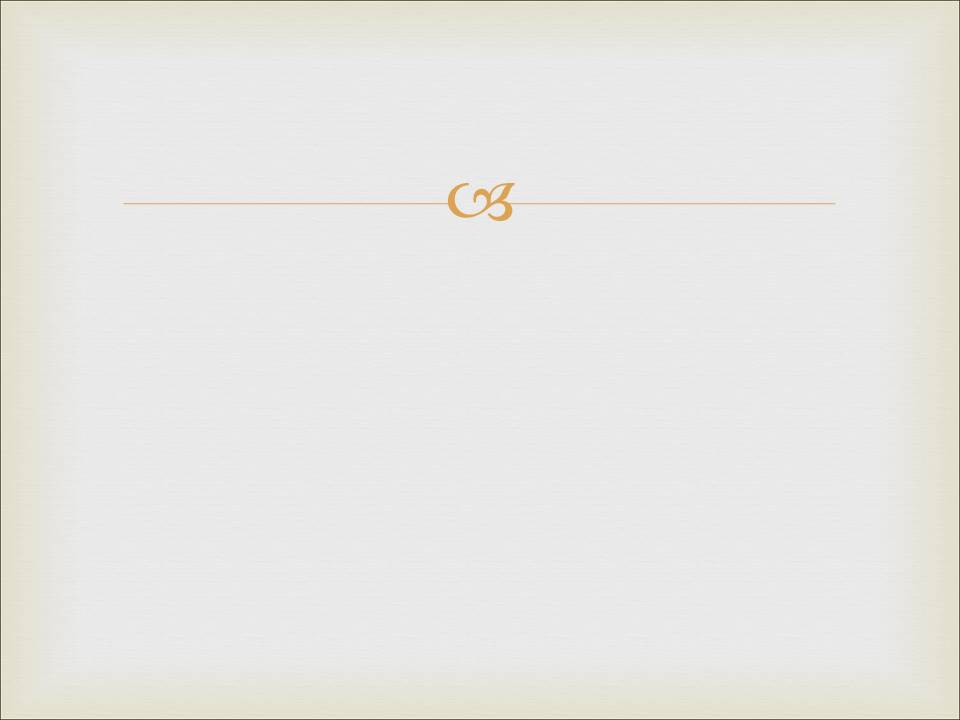 Запобіжні заходи проти воскресіння
2. Смерть на хресті

Римський закон також вимагав того, щоб перед процесією йшов офіційний свідок, який пізніше мав підтвердити смерть засудженого. При виконанні страти були присутні не менше чотирьох вояків. Якщо очікували на заворушення у натовпі, то до рішучих дій могли задіяти цілу роту вояків. Приречений сам повинен був бути нести хреста до місця страти. Римський закон вимагав, щоб у процесії хтось ніс табличку, що інформувала про провину осудженого. На табличці було вказано ім’я злочинця, місце народження, і вирок.
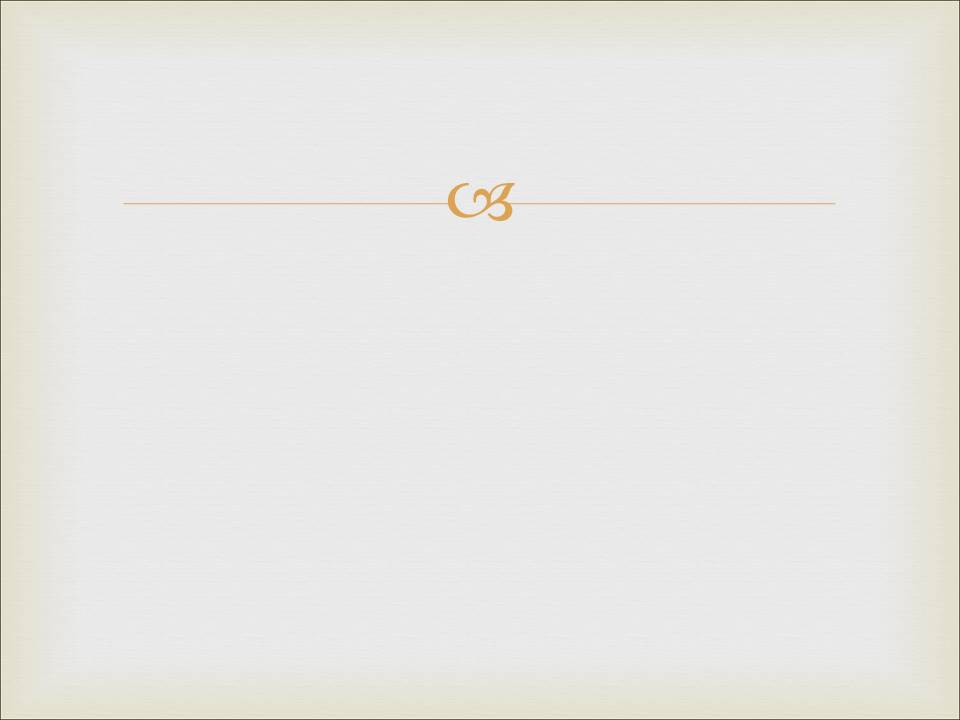 Запобіжні заходи проти воскресіння
2. Смерть на хресті

І на підставі Талмуду, і на підставі римського закону, як юдеї, так і римляни, повинні були виголосити присягальне засвідчення, відповідне правовим нормам при виконанні вироку. Тобто, саме з цієї причини сотник наказав одному вояків проколоти бік Ісуса Христа, щоб переконатися, що Він помер, щоб потім засвідчити під присягою, що він переконаний, що він справді свідок, що злочинець помер.
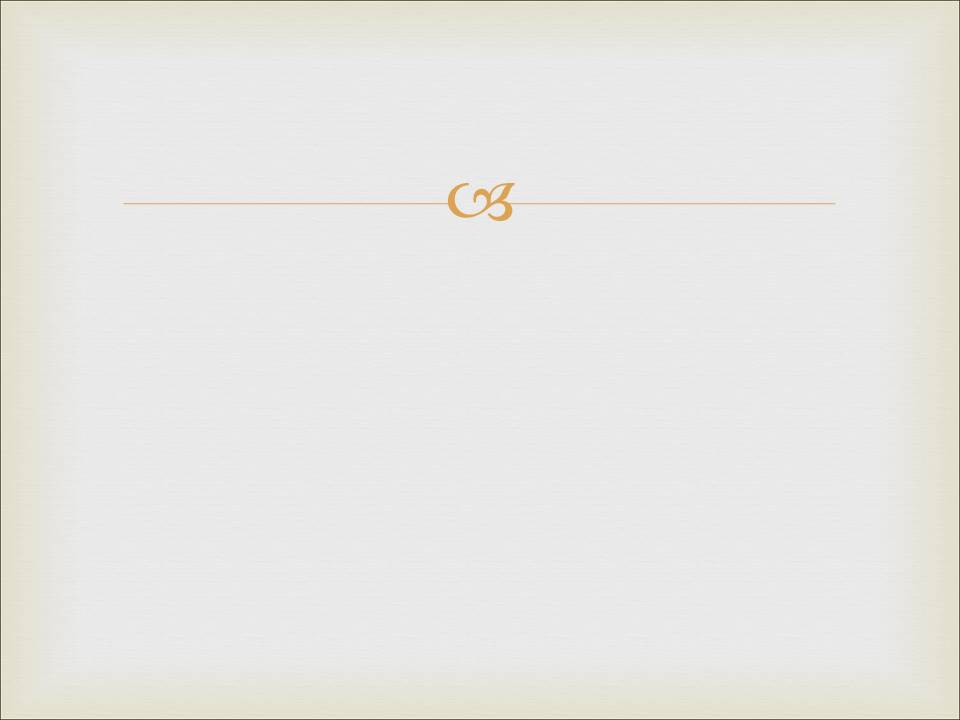 Запобіжні заходи проти воскресіння
2. Смерть на хресті

       Зовнішні ознаки, що свідчать про смерть
Існує безліч зовнішніх ознак, що стосуються смерті та воскресіння, які згодом отримали духовне тлумачення очима віри.
 
Близько 9 години Ісус був розіп'ятий (Мк. 15:25). З 12 до 15 години на землю спустилась незвична темрява (Мт. 27:45-46). Цю темряву не можна пояснити інакше. Наприклад, як наслідок піщаної бурі, які траплялися на той час. Історик Фаллус, який за своїм походженням був самарянином і працював у 52 р. за Р.Х., також посилається на цю подію. На момент смерті Ісуса, о третій годині по опівдню, сталося чудо, яке описане всіма синоптичними Євангеліями (Мт. 27:51; Мк. 15:38; Лк. 23:45):
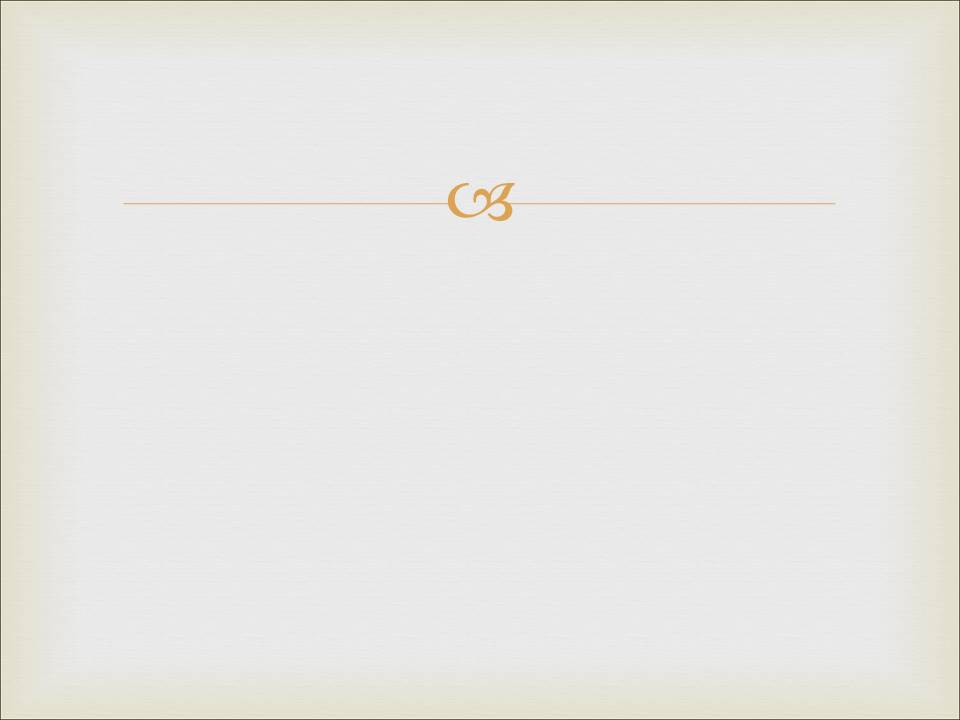 Запобіжні заходи проти воскресіння
2. Смерть на хресті

      Зовнішні ознаки, що свідчать про смерть
«І ось завіса у храмі роздерлась надвоє від верху аж додолу, і земля потряслася, і зачали розпадатися скелі, і повідкривались гроби, і повставало багато тіл спочилих святих, а з гробів повиходивши, по Його воскресенні, до міста святого ввійшли, і багатьом із'явились. »

Приголомшливі явища, які супроводжували момент смерті Ісуса, неможливо заперечувати, оскільки при цьому була величезна кількість людей. Але що означає згадка про розрив завіси у Храмі? Вітер, який зазвичай передує піщаній бурі, навряд чи міг розірвати завісу, товщина якої складала близько 10 см.
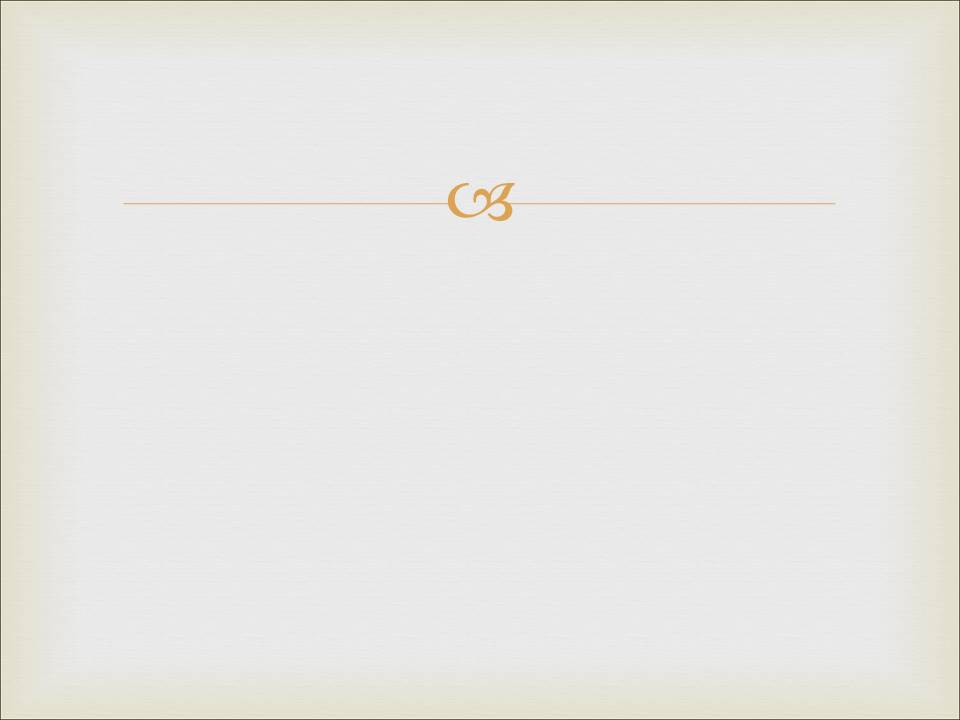 Запобіжні заходи проти воскресіння
2. Смерть на хресті


     Зовнішні ознаки, що свідчать про смерть
«За сорок років до зруйнування храму його західний світильник погас і брами храму відчинились самі собою. На це рабин Бен-Закхей сказав з докором: «О, храме, храме, чим ти так засмучений? Я знаю, що вони прийдуть зруйнувати тебе, бо пророк Захарія провістив про тебе!»  

Сотник, який виконував роль спостерігача, і мав стояти біля хреста до кінця, зробив із цієї події свої висновки. Він та всі, хто був поруч з ним, промовили: «Справді, Він був Син Божий" (Мт. 27:54).
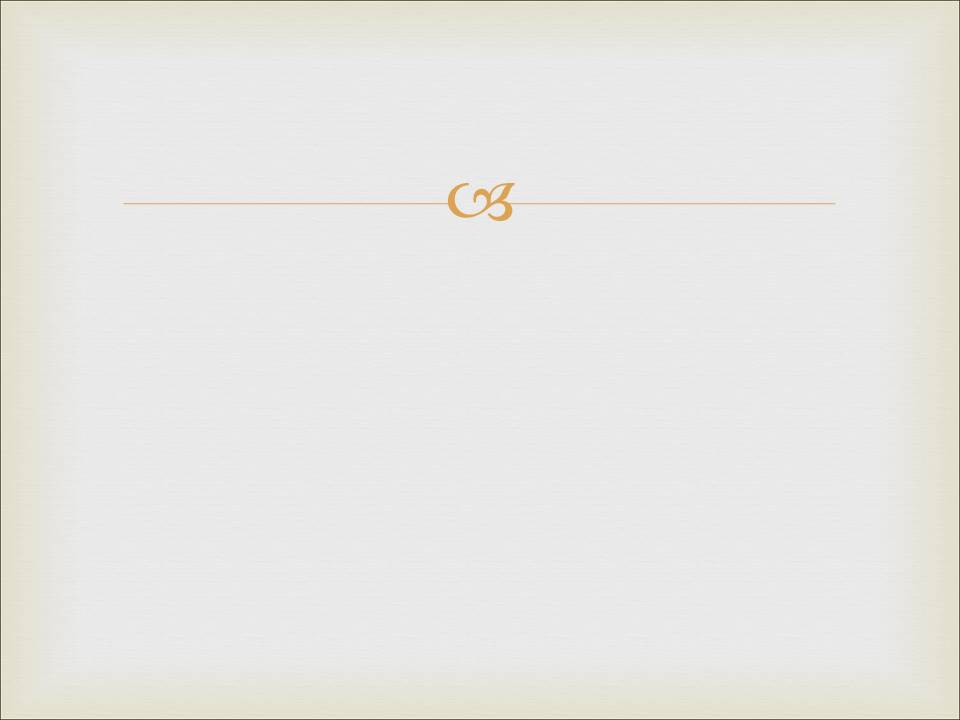 Запобіжні заходи проти воскресіння
3. Кам'яна гробниця


      Тіло Христа було покладено у новій, висіченій у скелі  
      гробниці, що належить Йосипу з Аримафеї. Зазвичай вхід до  
      єврейської гробниці був заввишки приблизно 130-150 см.  
      Далі був зовнішній двір, який вів до усипальниці. В центрі
      усипальниці було заглиблення прямокутної форми, де 
      людина могла стояти у повен зріст. Біля стін по периметру  
      була висічена ложа в узголів’ї, чи стояли такі, які були підняти 
      на рівні подушки. На таке ложе клалося тіло похованого.
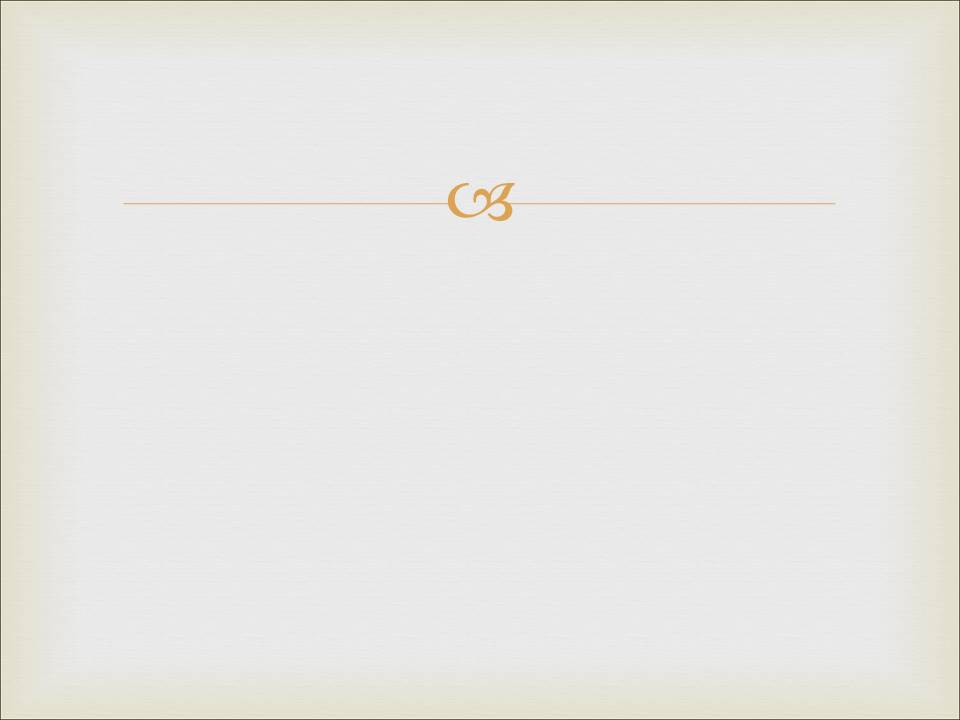 Запобіжні заходи проти воскресіння
3. Кам'яна гробниця


       Перед входом у таких багатих давніх гробниць викопували  
       жолоб, до якого міцно закочували каменя і запечатували   
       вхід. Цей жолоб робили так, щоб найбільша глибина була  
       саме перед входом. І коли з під каменю діставали  
       стримувальну перетинку, камінь скочувався і щільно зачиняв 
       вхід до гробниці.
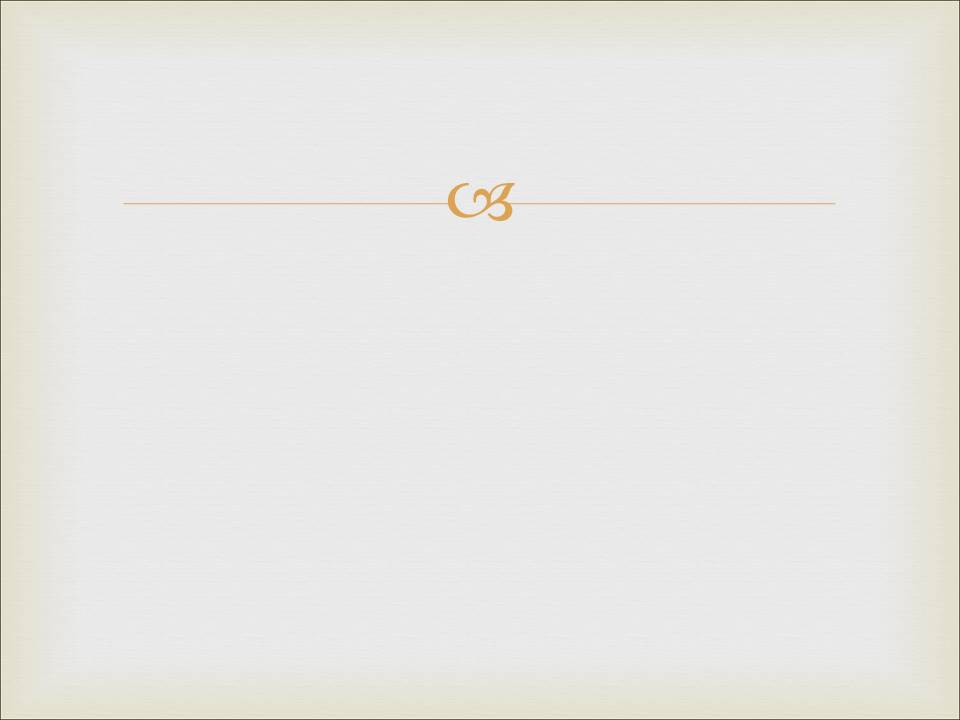 Запобіжні заходи проти воскресіння
4. Єврейський похорон

       Під час поховання Ісуса Христа дотримувалися усіх  
       єврейських обрядів похорону.
 
       Підготовка тіла до поховання
Спочатку тіло клали на кам’яний стіл усипальниці, мили теплою водою, розпрямляли всі кінцівки, потім змішували спеціяльні ароматичні речовини, і ми читаємо, що при похованні Христа було використано близько ста літрів ароматичних речовин, можливо, шматки дерева, стружки кори, що приємно пахнула, смоли.
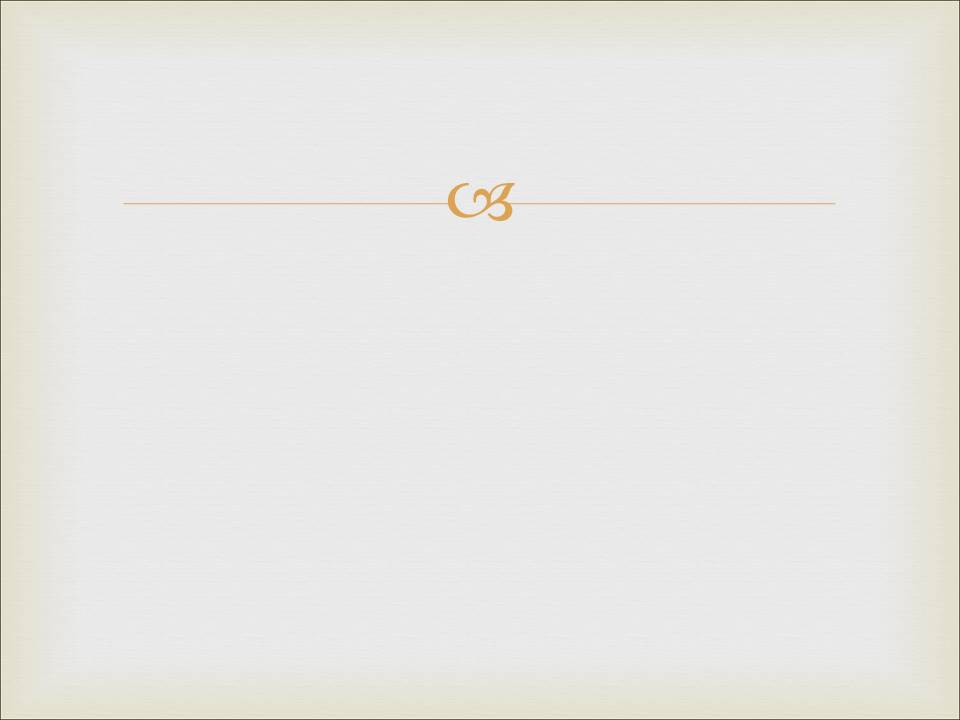 Запобіжні заходи проти воскресіння
4. Єврейський похорон
 
        Застосування ароматичних речовин
Зазвичай після омивання тіло умащували ароматичними речовинами. При похованні Христа було використано понад 45 кг ароматичних речовин .
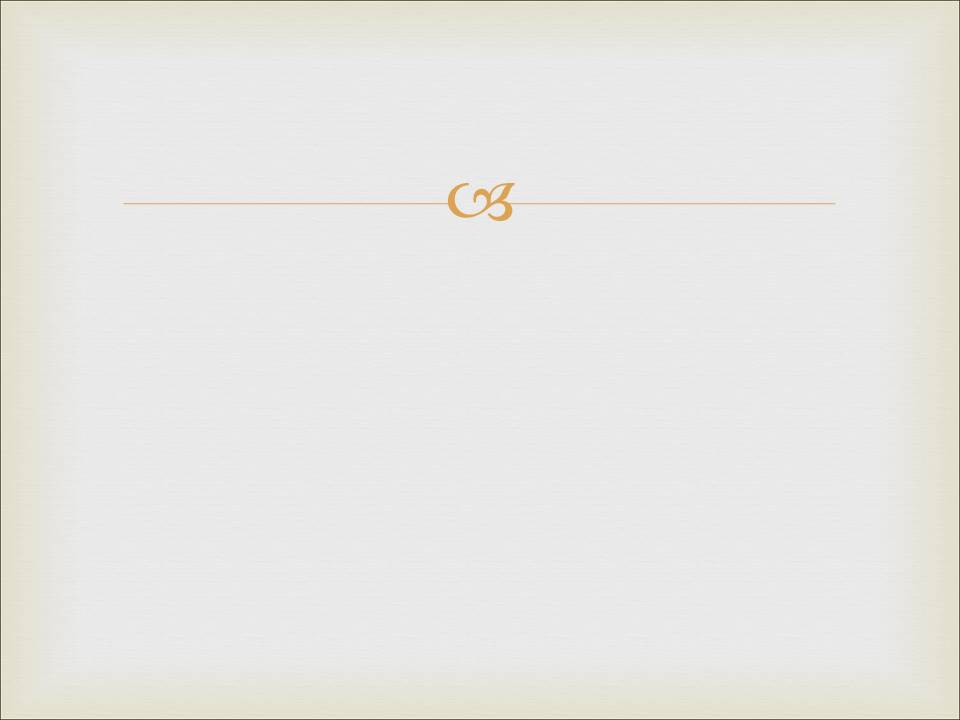 Запобіжні заходи проти воскресіння
4. Єврейський похорон

        Полотняний одяг
Після того, як всі кінцівки розпрямлялися, на тіло вдягали похоронний одяг, зшитий із чистого білого полотна, без візерунків. Учасники похоронної церемонії загортали тіло померлого, починаючи зі ступнів, у полотно.
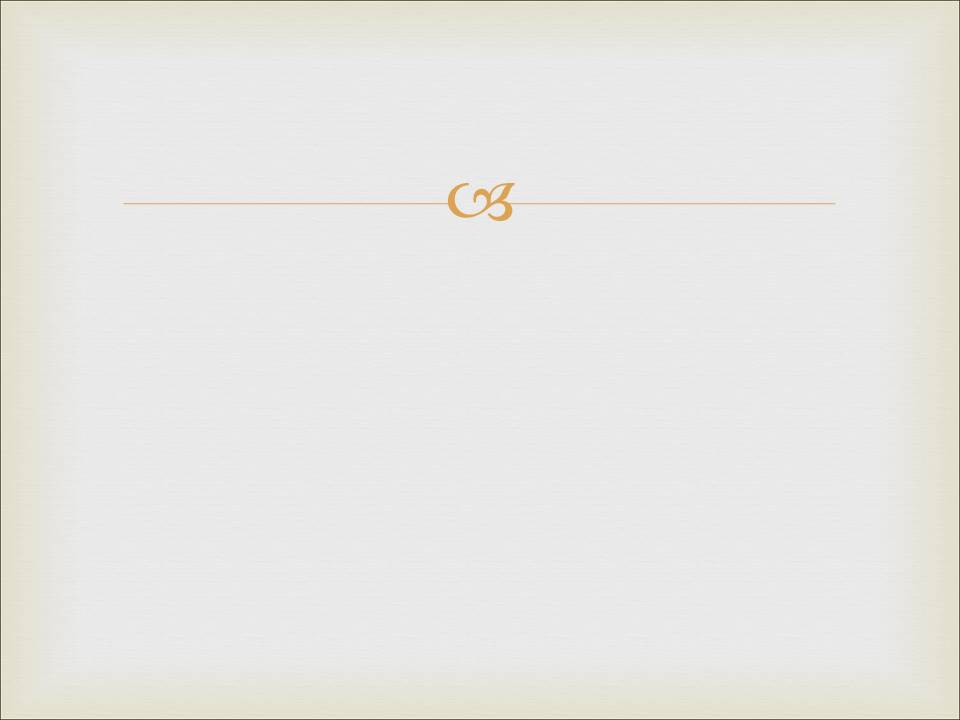 Запобіжні заходи проти воскресіння
4. Єврейський похорон

       Полотняний одяг
Починаючи розминати тіло від стопи ніг, між кожним шаром тканини наносили подрібнені шматки ароматного дерева, змішаного з деревною смолою і смирною, тканина приклеювалася. Сповивали приблизно до рук, потім руки опускали, сповивали передпліччя, плечі. У такий спосіб окремим шматком тканини обвивалася і голова. Беручи загалом оці поховальні покривала могли важити десь 50-55 кг.
У 4 столітті після Р.Х Златоуст писав, що "під час поховання використовувалася смирна - речовина, яка так щільно приклеювалася " до тіла, що похоронний одяг можна було зняти лише з великими зусиллями".
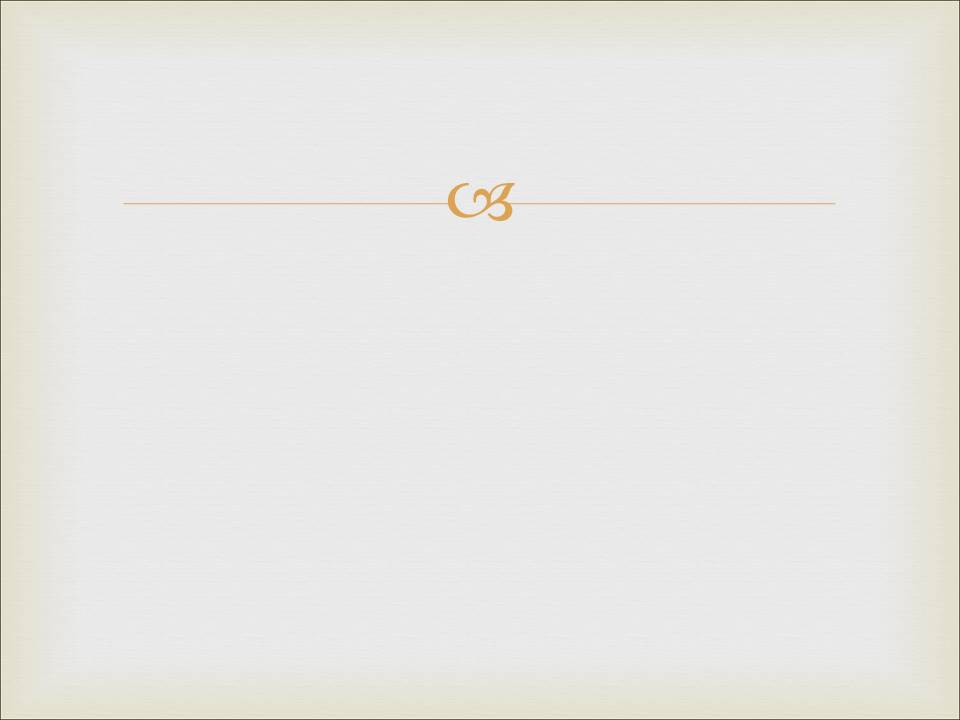 Запобіжні заходи проти воскресіння
5. Дуже великий камінь
Камінь закривав вхід у печеру та важив приблизно                2 тонни. Йосип вийняв клиноподібне гальмо, підштовхнув камінь і під дією сили тяжіння цей овальний камінь покотився вниз і зайняв потрібне положення.
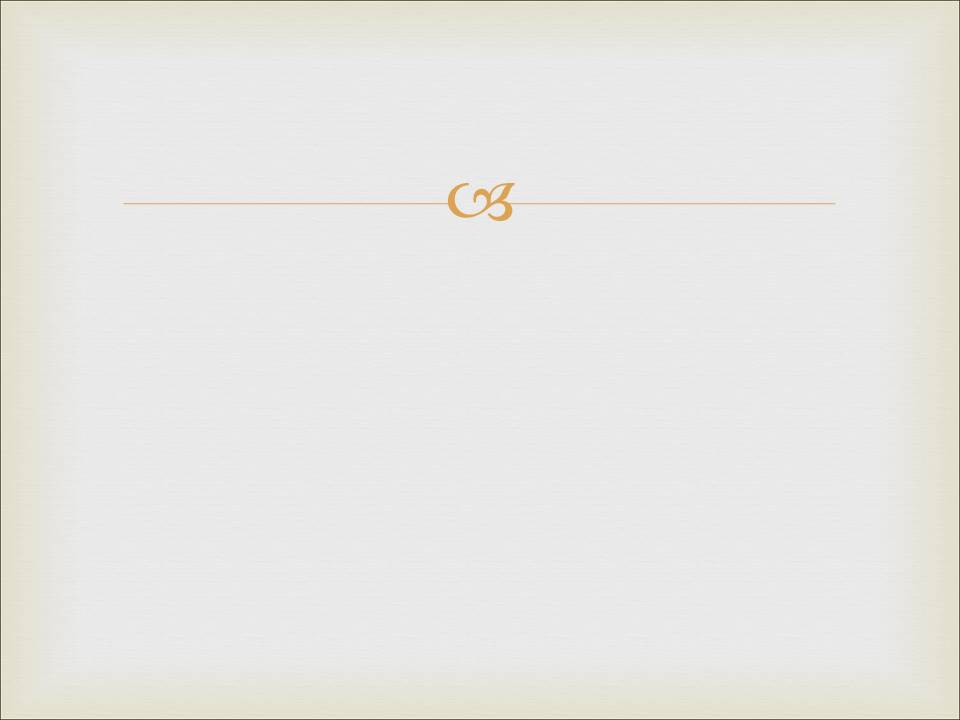 Запобіжні заходи проти воскресіння
6. Охорона гробниці
Єврейські релігійні правителі потурбувалися про те, щоб тіло неможливо було викрасти, бо Сам Ісус Христос провіщав Своє воскресіння. Була застосована римська печатка, яка символізувала і засвідчувала собою достеменність, правдивість чогось, і печатка підтверджувала, що тіло справді перебувало у гробниці. 
Тож і євреям, і римлянам було вигідно запобігти цьому – вони поставили охорону біля труни, т.к. думали, що учні спробують вкрасти тіло для того, щоб потім сказати, що їхній учитель воскрес.
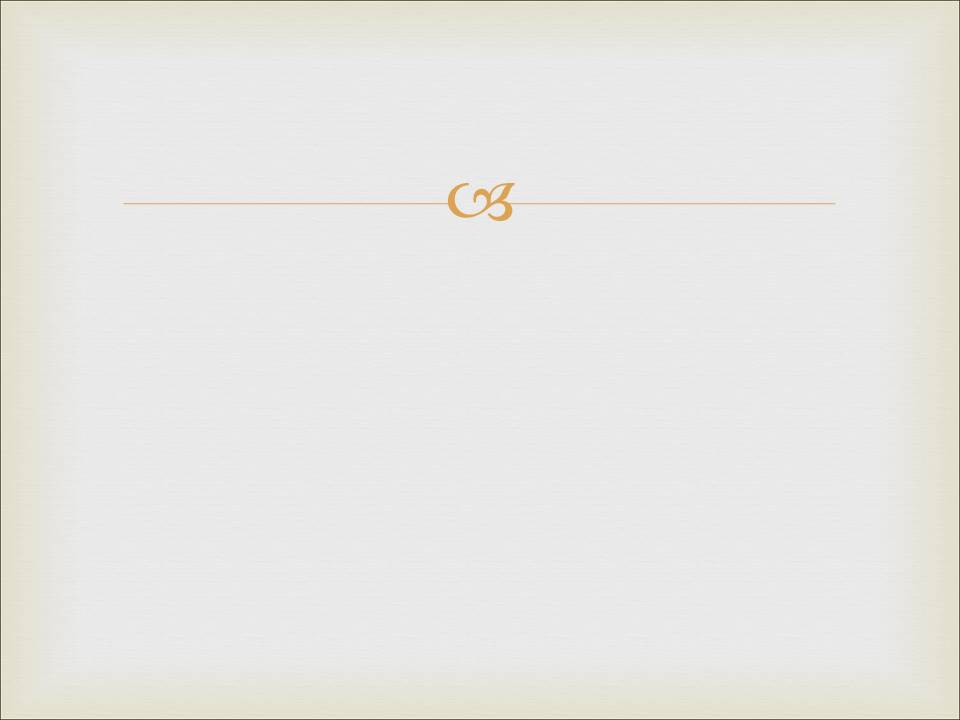 Запобіжні заходи проти воскресіння
7. Римська печатка
Римська печатка могла бути поставлена лише в присутності римських стражників, що охороняли гробницю. Мета цієї процедури полягала в тому, щоб запобігти розграбуванню гробниці.
Печатка символізувала те, що це місце охороняється римською владою, римськими вояками. Коли б хтось зробив спробу відвалити каменя, печатку була б порушено.
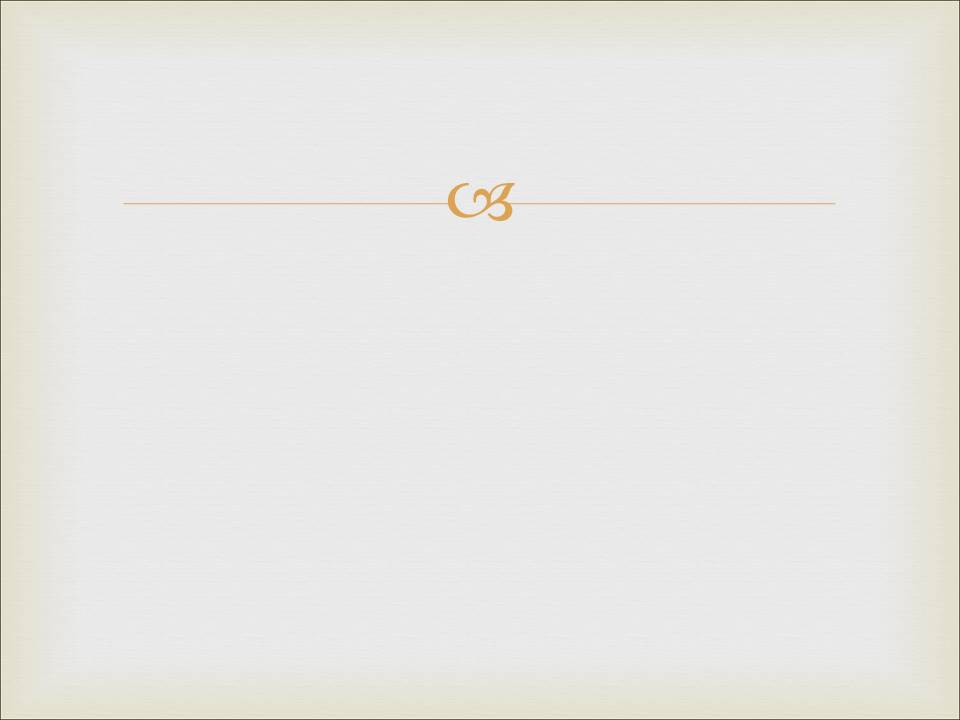 Запобіжні заходи проти воскресіння
7. Римський печатка 

        Попередження розкрадачам могил
В Назареті знайшли одну плиту, на якій був цікавий напис. Це було попередження розкрадачам могил і текст звучав так:
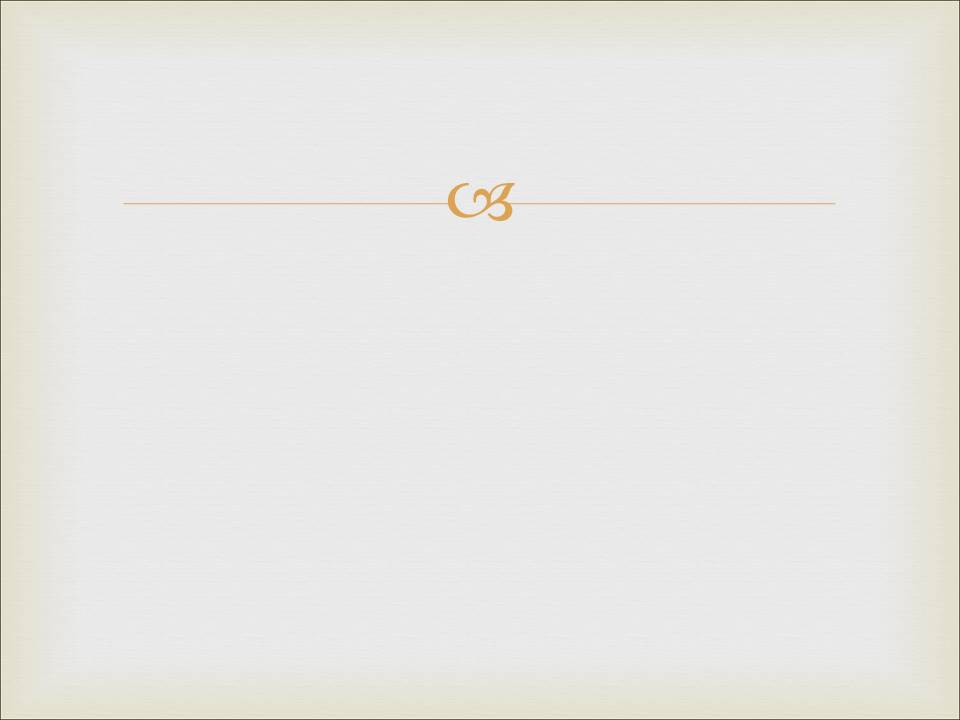 Запобіжні заходи проти воскресіння
7. Римський друк 

        Попередження розкрадачам могил
«Наказ кесаря. Я бажаю, щоб багато гробниць лишалися на всі часи недоторканими для тих, хто вирив їх, вшановуючи своїх предків, своїх дітей і челядь. Якщо хтось проте звинуватить когось у тому, що той останній зруйнував його в який інший спосіб, розграбував тлін чи зі злим наміром переніс до іншого місця, щоб  завдати таким чином їм шкоди, то проти такої людини повинен був розпочатися судовий процес як із поваги до богів, так і з поваги до смертних. Бо вшанування похованих повинно дотримуватися суворо. Тож хай могили будуть недоторканими. А той, хто порушить це, хай буде прирокований на смерть, як розкрадач гробниць.»